⑦家族支援
全国児童養護施設協議会
本領域で獲得するスキル
家族に対する基本的対応ができるようSVを受けながら身に付ける。
SVを受けながら家族との協力関係の構築をはかる。
児童養護施設における家族支援の役割
「児童の権利に関する条約」
第3条  児童の最善の利益の保障
第7条  名前、国籍を持ち、父母を知り父母に育ててもらう権利
第9条  名前、国籍を持ち、家族関係を尊重する
第18条 児童の養育及び発達について父母が共同の責任を有する

「児童福祉法 第１条」
「全て児童は、児童の権利に関する条約の精神にのっとり、適切に養育されること、その生活を保障されること、愛され、保護されること、その心身の健やかな成長及び発達並びにその自立が図られることその他の福祉を等しく保障される権利を有する。」　
※権利の主体としての子ども
[Speaker Notes: 日本が1994年に批准した「児童の権利に関する条約」では、子どもの最善の利益の保障を掲げ、子どもが家族に養育され家族関係を尊重すること、子どもの成長発達の保障の第一義的責任が保護者にあることを明確にしています。
そして、日本国内の児童福祉法においても、この条約の精神に則って、適切な養育と生活の保障、愛され健やかな成長発達を保障される権利を、子どもが有していることを第一条で明記しています。

すなわち、子どもが家族の元で成長することや、あるいは子どもと保護者・家族との関係について、子どもの権利として世界的に認めており、国内の法律によってもそれを定めているのです。]
児童養護施設における家族支援の役割
児童養護施設運営指針

　　社会的養護の基本理念
「社会的養護とは、保護者のない児童や、
保護者に監護させることが適当でない児童を、
公的責任で社会的に養育し、保護するととも
に、養育に大きな困難を抱える家庭への支援
を行うこと」
社会的養護の基本原理
　　①家庭養育と個別化　　　　　
　　②発達の保障と自立支援　
　　③回復をめざした支援
　　④家族との連携・協働　
　　⑤継続的支援と連携アプローチ　
　　⑥ライフサイクルを見通した支援
[Speaker Notes: 国はこの社会的養護の基本理念と基本原理を児童養護施設運営指針にこのように定めており、そこにも家族支援を明確に提示している。

さらに、ここへの掲載は割愛させていただきましたが、国が定める施設の「設備および運営に関する基準」においても
第四十四条　児童養護施設における支援（養護）を、「生活指導、学習指導、職業指導及び家庭環境の調整」を行いつつ養育すると明記し、
それに基づいて第四十五条４では具体的な実践として　自立支援計画の策定においても　「児童養護施設における家庭環境の調整は、児童の家庭の状況に応じ、親子関係の再構築等が図られるように行わなければならない」とされている。]
１.児童養護施設における家族支援の役割
全国児童養護施設協議会倫理綱領　
１. 私たちは、子どもの利益を最優先した養育をおこないます２. 私たちは、子どもの理解と受容、信頼関係を大切にします３. 私たちは、子どもの自己決定と主体性の尊重につとめます４. 私たちは、子どもと家族との関係を大切にした支援をおこないます５. 私たちは、子どものプライバシーの尊重と秘密を保持します６. 私たちは、子どもへの差別・虐待を許さず、権利侵害の防止につとめます７. 私たちは、最良の養育実践を行うために専門性の向上をはかります８. 私たちは、関係機関や地域と連携し、子どもを育みます９. 私たちは、地域福祉への積極的な参加と協働につとめます10. 私たちは、常に施設環境および運営の改善向上につとめます
[Speaker Notes: 全国児童養護施設協議会における倫理綱領にも、子どもの権利の尊重、子どもと家族の関係の尊重を謳っている。

つまり、児童養護施設における家族支援は、子どもの権利擁護実践において重要な任務であり、日々の子どもたちの養育とは切り離せない、大切な仕事なのである。]
２．親子関係の維持と関係調整
困難を抱える家族への理解

　家族機能不全に陥った家族の背景
　→　単一の問題ではなく、「貧困」「疾病」「家族不和」「孤立」「子ども自身の課題」等の問題を、
　　　複数抱える状況にあり、それらが影響しあう悪循環が発生している。子ども家庭において、
　　　こうした場合に児童虐待がしばしば発生する。
（多問題家庭）

　家族の生育歴、文化的背景
　→　児童虐待やDVなどを引き起こす家族の生育歴に、同様の体験があり、劣悪な環境や
　　　適切な養育を受けられない環境に育った傾向が多く見受けられている。それらが与えた
　　　心理的な影響や脆弱な養育力、社会不信などによって、児童虐待がしばしば発生する。
（世代間連鎖）
[Speaker Notes: 家族を支援するためには、家族を理解することが必要です。私たちが支援するその家族の多くは、児童虐待の問題を抱えているケースが大変多い。

これは、全国の児童養護施設に入所する児童の約６割が何らかの虐待経験をもつという調査結果からも明らかであり、この数値はこれまでも減ることはなく、
今後は増えていくことも予想されている。

ここで知っておいてほしいのは
１．その家族が、単一の問題ではなく多くの問題を抱えて苦しんでいるのだということ。１つの家庭が様々な問題を抱え、それが相互に悪影響しあって悪循環になっているということ。
２．そして児童虐待の発生する家庭の犠牲者は子どもだけではなく、その家族も同様の体験をしてきた過去を持つ被害者であることが大変多いのだということ。

児童虐待を起こしてしまう家族は、子どもだけでなく保護者、家族も苦しんでいるのだという認識を持ち、その子どもにとって大切な家族とは決して対立してはならない。]
虐待を受けた子どもの家族への想い

　　保護者や家族による虐待から保護された子どもは、
　　　
　　　　保護者や家族に対して、どのような想いを抱えているでしょうか？
　　
　　　　保護者や家族に対して、どのような期待を抱いているでしょうか？

　　私たちはそれらが、
　　
　　　　「怒り」や「憎しみ」などといった単純なものではないことを知っています。
　　
　　それは日々の暮らしの中で少しずつ吐露されていくからです。
[Speaker Notes: 一方で虐待を受けた子どもの心理も複雑だ。怒りや恐怖、憎しみや悲しみだけではない、子どもの心の奥底にある想いを暮らしの中で汲み取り、
援助に活かしていくことが大切。

私たちは、虐待を受けた子どもが真に望み求めているものは、虐待のない生来の家族であることを、共に暮らす日々の中で目の当たりにしてきました。
子どもたちの怒りや憎しみは、虐待行為そのものに対して向けられているものです。]
２．親子関係の維持と関係調整
子どもと家族の関係修復と維持（家族再統合）
ここでいう家族再統合とは、家族との同居という狭義の場合のみではなく、元の家庭に戻らない広義の家族再統合が含まれる。たとえ生活を別にしていても、実親との関係を保つことを含むものである。
※児童の権利に関する条約　第9条
「父母からの分離についての手続き及び児童が父母との接触を維持する権利」
[Speaker Notes: 児童養護施設に暮らす子どもも、家族の問題が改善されれば、家族のもとに帰っていく。これを「家庭復帰」といっているが、それが叶わない児童も必ず存在する。
崩れてしまった家族との絆を改めて作り直したり、あるいは一定の距離を保ちながら家族との関係を良好に保つことも大切。これらを「家族の再統合」という。

ここでいう家族再統合とは、生来の家庭に戻ることや家族との同居だけではない。

そして、こうした虐待から保護されたケースにおいても、児童養護施設で子ども自身への配慮を配りながら行う面会や交流などは、子どもが家族と関係を維持しようとする大切な権利を守る実践である。]
２．親子関係の維持と関係調整　ー適切な援助を行うためにー
子どもと家族の包括的アセスメント
　障害や疾病、過去の体験や生活環境に心理判定や医学所見なども加えて
　多面的に子どもと家族の全体像をとらえることが、適切な援助に向けて重要で
　ある。これらの実践をアセスメントという。

社会的養護の対象児童の家庭は、複数の問題が複雑に絡み合い相互に影響し合っている。家族の課題の整理をして多面的に捉える必要がある。
子ども自身の抱える課題も、その家庭内で影響を与え合う要素である。現在の問題行動や症状に加え、「生来的あるいは長期的な要因」、「過去の環境的な要因」、「現在の環境からの影響による要因」などを整理して多面的に捉える必要がある。
[Speaker Notes: 社会的養護の対象児童の家庭は、複数の問題が複雑に絡み合い相互に影響し合っている。家族の課題の整理をして多面的に捉える必要がある。いま表出している問題だけでなく、「経済状況」、「家族機能」、「関係性」、疾病や価値観、成育歴や性格傾向といった「保護者の課題」などの情報を収集し、家族の課題の整理をして多面的に捉えなければならない。

子ども自身の抱える課題も、その家庭内で影響を与え合う要素である。現在の問題行動や症状に加え、障害や疾病といった「生来的あるいは長期的な要因」、過去の体験や生活環境など「過去の環境的な要因」、子どもを取り囲む「現在の環境からの影響による要因」などを整理して多面的に捉える必要がある。

これらに心理判定や医学所見なども加えて、多面的に子どもと家族の全体像をとらえることをアセスメントという。]
２．親子関係の維持と関係調整　　ー適切な援助を行うためにー
子どもと家族の「強み（Strength)」を見出す
子どもとその保護者、家族には、それぞれ固有の「強み」が存在する。アセスメントの情報にはそうした「強み」を含めたエピソードも重要である。また、様々な支援機関との繋がりが確保されていることも、家族の強みとして認識する。
　
情報の集約
施設において家族支援を中心的に担うのは、家庭支援専門相談員（ファミリーソーシャルワーカー）である。しかし、家族支援においては多面的な情報が重要になるため、施設全体で情報や変化の把握につとめ、施設全体での共通認識のもとに行わなければならない。
[Speaker Notes: ・社会的養護の支援対象となる家族は複数の課題を抱えていることが多いことから、そうした弱みや問題、欠陥に焦点が当たることが多い。

・しかし、適切な援助を行うためには、家族が持つ肯定的態度や能力、向上心、さらにつながりのある資源などの強みを認識し尊重することが重要である。

・適切な援助を行うためには、適切なアセスメントが必要である。ケアワーカーのほかに、調理員や心理士、事務員など施設全体でアセスメントのための情報を集めることが、ケースの多面的な理解につながる。]
２．親子関係の維持と関係調整　ー新任職員に期待されることー
日常の暮らしでの子どもの語りには、アセスメントに重要な役割を果たす情報が含まれることがある。
語りから重要と思われる情報をチームで共有するとともに、家族支援の実際を担う家庭支援専門相談員（ファミリーソーシャルワーカー）とも共有する。
施設には家庭支援専門相談員が配置されていて、家族支援において主要な役割を果たす。
[Speaker Notes: すべての児童養護施設には家庭支援専門専門相談員が配置され、家庭支援、家族支援を主導している。

新任職員には、生活支援を通して、子どもが語る家族に対する素直な気持ちや葛藤、気持ちの変化や揺らぎといった新鮮な情報に触れる機会もあるだろう。その際には同じチームの職員や家庭支援専門相談員などに、情報をタイムリーにそして正確に伝えることが期待されている。

例えば…（講師の経験談を披露することでイメージしやすい）]
２．親子関係の維持と関係調整　　ー家族支援と機関連携ー
地域（市区町村）

■子ども家庭総合支援拠点
〇一般の子育て支援
　・乳児全戸訪問
　 ・子ども家庭相談
　 ・一時預かり
　 ・地域子育て支援拠点　など
〇ひとり親家庭支援





■子育て世代包括支援センター
〇周産期支援
　・妊婦検診
　・新生児訪問
　・産後ケア
　・産前産後ケア
　・乳幼児健診　など

■保健所、学校、警察など
児童相談所
・安全確認
・臨検・立入り
・情報収集
・一時保護
・措置
社会的養護
・里親
・ファミリーホーム
・施設
　児童養護施設
　乳児院
　母子生活支援施設
　児童心理治療施設
　児童自立支援施設
　自立援助ホーム
・児童家庭支援センター　・一時預かり
要保護児童対策地域協議会による他機関連携
　　　　　　　　　　　　　　　　　　　・在宅支援
　　　　　　　　　　　　　　　　　　　・家族再統合後の見守り
[Speaker Notes: 子育て支援と社会的養護をつながりのある仕組みとして理解することが重要。児童養護施設に入所する前にもさまざまな支援を受けている家族が多い。

児童養護施設などに付設されている児童家庭支援センターでは、地域の子育て家庭に対する相談援助が提供されている。また、宿泊を伴う支援として一時預かり（ショートステイ）もある。児童養護施設がこうした機能を有することは、児童養護施設の多機能化と呼ばれる。]
３．家族支援の基本姿勢
保護者に対し負のイメージを持たない。
保護者は子どもにとって代えることのできない大切な存在。
家族は施設とともに子どもを育てるパートナー（協働者）である。
支援するために…
職員は情報収集と共有、保護者へのかかわり方（電話対応や面会などの際のコミュニケーション方法等について）を学んでおく必要がある。
そのためのスキル・姿勢として、
バイスティックの7原則、エンパワメント、信頼関係の構築（ラポールの形成）、チームアプローチ、関係機関との連携、社会資源の開発等がある
[Speaker Notes: 家族支援に必要なことは家族の養育との連続性や一貫性を保つことである。しかし入所に至る経緯の中で子どもにとって好ましくない状況（例えば精神疾患・薬物やアルコール依存・経済的理由・ネグレクト等子どもの発達に負の影響をもたらす場合の入所）での入所がほとんどである。そのような場合私たち職員は、ケース（入所理由）や子どもたちとかかわる中で、負の状況を作り出してしまった保護者に対しネガティブな思いを抱いてしまいがちになることもある。

しかし、私たち職員は肯定できなくても保護者がそうせざるを得ない背景を理解しようと耳を傾け、否定せず、寄り添い家庭復帰・家族再統合に結び付けられるよう支援していく必要がある。保護者は子どもにとって代えることのできない大切な存在」であることを私たち職員は常に意識しておく必要がある。

我々の本来の目的は、こどもの自立及び家庭復帰を目指すことであり、そのためには家族の協力は欠かせない。例えば保護者とつながりを保つことで安心を確保される場合もある。
職員は保護者を支えながら、ともにこどもを育てていく役割を担っており、保護者とは子どもの健全な養育を目標として目指し協力するパートナー（協働者）であることをしっかり認識しておくべきである。

家族支援の際、こどもの自立支援・家族再統合を図るうえで保護者と職員、関係機関との連携は必須である。そのために重要なのがコミュニケーションスキルである。
　入所すると保護者と子どもは離れて暮らすことになり、保護者は子どもの生活状況や成長などを把握しづらくなる。そのため日々の生活の変化を必要に応じて職員は関係機関や保護　者に丁寧に伝えるとともに家族それぞれに抱えている問題に配慮し、電話連絡や面会等実施していくことが必要になってくる。そのとき子どもの情報を、保護者の性格や特性を理解したうえで伝えるスキルが必要となってくる。それだけではなく、保護者はそれぞれ不安や悩みを抱えているケースも少なくないため、話を聞き少しでも悩みを解決できるよう関係機関と連携し努める必要がある。

具体例を挙げると、子どもの様子伺いのために連絡が来たり、子どもの発達が遅れており支援学級を進められたとき、問題を起こしたとき、進学を決めなければならないとき等、保護者の話を聞く時、保護者に伝え意見を求める時が必ず来る。そのとき職員は常に冷静に状況を把握し、確かな情報を伝え保護者のことを先入観で決めてつけたり否定していないか（個別化、非審判的態度）、話は聞けているか（受容・傾聴）、保護者の意見に流されていないか等コミュニケーションスキルの修得、向上が必要となってくる。

支援していくうえでバイスティックの7原則、エンパワメント、信頼関係の構築（ラポールの形成）、チームアプローチ、関係機関との連携、社会資源の開発等がある。
今回はバイスティック7原則について取り上げ解説していきたいと思う。]
３．家族支援の基本姿勢
バイスティック7原則（ケースワークの心得）

個別化の原則（個人としてとらえる）

意図的な感情表出の原則 （感情表出を大切にする）

統制された情緒的関与の原則 （援助者は自分の感情を自覚して吟味する）
[Speaker Notes: 【個別化の原則】
 クライエント（相談依頼人：今回は保護者のため今後は保護者と記載する）の抱える困難や問題は、人それぞれの問題であり「同じ問題は存在しない」とする考え方。
　　同じような状況に見えても、人それぞれ育ってきた環境が違い、価値観も違うことを理解しておく。援助がパターン化していないか。偏見や先入観にとらわれていないか。自分のペースで
　　話を進めていないかを確かめる。

【意図的な感情表現の原則】
 保護者の感情表現の自由を認める考え方。特に抑圧されやすい否定的な感情や独善的な感情などを表出させることで保護者自身の心のかせを取り払う。また保護者自身が自らを取り巻く外的・内心的状況を俯瞰しやすくする事が目的。また支援員も保護者に対しそれが出来るように、自らの感情表現を工夫する必要がある。
 　話しやすい雰囲気を意識しているか。座る位置に気を付ける。開かれた質問と閉じられた質問を意識しているか等。
 
【統制された情緒関与の原則】
 自分自身が保護者の感情に呑み込まれないようにする考え方。問題無くケース解決に導くため「ワーカー自身が保護者の心を理解し、自らの感情を統制して接していく事」を要求する考え方。
 自分の感情を自覚できているか。目的を意識しながら反応できているか。時期は適切か。安易な情緒的関与をしていないか。平常心は保てているか。等]
３．家族支援の基本姿勢
バイスティック7原則（ケースワークの心得）

4.　受容の原則（受け止める）

5.　非審判的態度の原則 （一方的に非難しない）

6.　自己決定の原則 （自己決定を促して尊重する）

7.　秘密保持の原則（秘密を保持して信頼感を醸成する）
[Speaker Notes: 【 受容の原則】
保護者のありのままを受け入れるという考え方である。 
 自己点検：今起きている現実をありのまま受け止められているか。

【非審判的態度の原則】
 自分の価値観だけで保護者の行動や思考に対して「善悪を決めつけない」とする考え方。あくまでも支援員は補佐であり、現実には保護者自身が自らのケースを解決せねばならないため、その善悪の判断も保護者自身が行うのが理想とされる。 
　　多面的に捉えているか。常識にとらわれていないか。
 
【自己決定の原則 】
「あくまでも自らの行動を決定するのは保護者自身である」とする考え方。この原則をもとに、職員が保護者に対して命令や指示を出すことは否定されている。
 本人の意思をしっかり確認しているか。実際発した言葉は本心なのか。緊急性はあるのか。周りの人の援助は期待できるか。働きかけによって解決できる力が発揮できる可能性があるか。　
 
【秘密保持の原則】
 個人情報保護の観点から、職員は保護者の個人情報などを他方に漏らしてはいけないという考え方。「個人情報保護」の原則である。 
　秘密保持を意識しているか。個人情報の管理はしっかりできているか。]
３．家族支援の基本姿勢
信頼関係の構築、ラポール形成
ラポールとは…人と人とが、親密な信頼関係にあり、心の通い合った状態

保護者の状況


　
 
ラポールを形成することによって
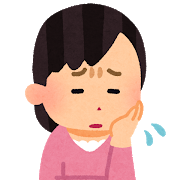 子どもに対しての複雑な気持ち
精神疾患・障がい
DV・経済的理由etc
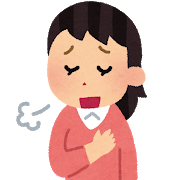 人間関係を築くことができる
発言への理解度や納得度に大きく影響する
不安や警戒を解くカギとなる
[Speaker Notes: ラポールとは、対人援助において、ソーシャルワーカーとクライエント（今後は保護者と記載）の間に結ばれる信頼関係を意味する。つまり人と人とが、親密な信頼関係にあり、心の通い合った状態であることを意味する。

岡村民夫氏が編著「社会福祉援助技術」において「ケースワーク活動の進展に大きな影響をもたらすもの、それは信頼関係であり、ケースワークの第一要素といわれるほどに重要なものである。」といった要旨で信頼関係について重要性を述べている。

対人援助関係において保護者は、相談できない場合が多く、子どもに対しての複雑な気持ち抱いているケースも少なくない。中には精神疾患や障害を抱えていたり子どもを奪われたと思い込んでいる人もいる。その保護者が気持ちを語るということは、非常に複雑で辛い思いをさせてしまうことになる。その際、ファーストコンタクトでは我々職員が保護者を非難したり審判したり指導するような態度をとらないことが重要である。保護者がおかれている状況や気持ちを職員が受け止めてくれる時、初めて安心感が生まれ自分の悩みや気持ちを率直に語るようにできるのではないだろうか？その積み重ねが信頼関係の構築、ラポールの形成につながる。

そうすることで信頼できる職員・各機関との関係を通し自らの問題を冷静に直視し見つけなおすことができるのではないだろうか。つまりラポールを形成することによって
　　人間関係を築くことができ、担当職員や家庭支援相談員、各関係機関職員の発言への理解度や納得度に大きく影響し、不安や警戒を解くカギとなり適切な支援や援助につな　　　　がりやすくなる。

ラポールを形成するためには硬く閉ざした保護者の心を解きほぐし保護者の感情や思いを引き出せるような職員の技量が求められる。そのためには職員は相談面接技術と基本姿勢について学ぶ必要がある。]
３．家族支援の基本姿勢
ラポールを形成するための基本姿勢
【純粋性】
自分自身に正直かつ誠実で、こころの中の思いと表に出す態度に表裏のない自己一致している態度
【受容的態度】
相手がどのようであれ、そのままの相手を尊重し大切に思うといった受容的態度
【共感的理解】
相手の置かれた立場に立って相手の内側から気持ちを理解しようとする姿勢
※相手の気持ちに「同意」するのではなく、
　「受け止める」。
傾聴
[Speaker Notes: 【純粋性】
聴き手自身が心理的に安定していて、ありのままの自分を受け入れていること。防衛的になったり虚勢的にならず、率直な気持ちと態度で保護者に向き合える。自身もありのまま自分　となって心を開く必要がある。

【受容的態度】
保護者が訴えている内容や感情、行動を相手の価値観などを交えず、無条件に受容すること。保護者を尊重するという思いの表れであり、ありのままの自分を受け入れられたと実感　できた保護者は、自由に自分を表現できるようになる。

【共感的理解】
「相手の立場に立って物事を見る」ということである。相手をあたかも自分自身のように感じる。相手の訴えや感情を自分のことのように感じて理解し、それを正確に伝えることができたとき、相手は自分の内面をもっと自由に経験できるようになることができる。

「傾聴」は前述の「カウンセラーの基本的な3つの態度」を実現するスキルである。保護者の表面的な事実に捕らわれずにとにかく相手の言葉に耳を傾け、その背後にある心理状態を理解しようと務めることが求められる。]